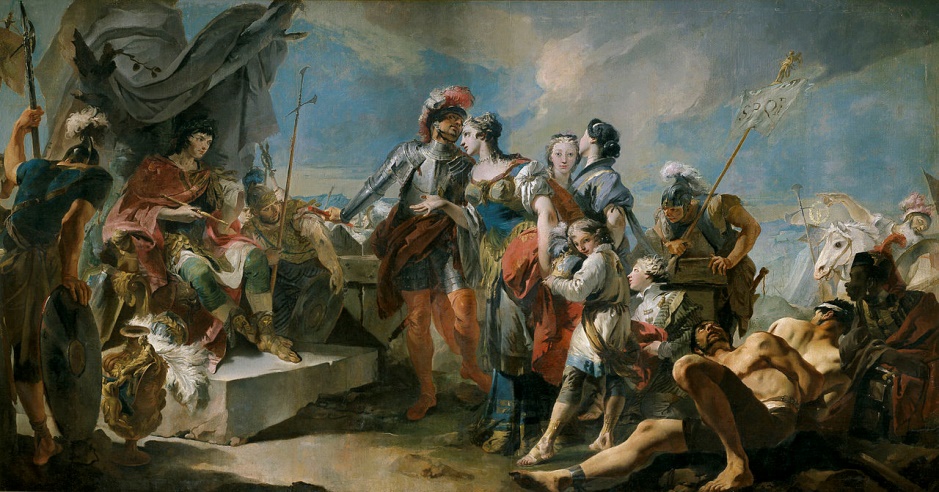 La regina Zenobia di fronte all’imperatore Aureiano, 1717 circa, cm 200X500, Madrid Prado
Triondo dell’imperatore Aureliano, 1718 circa, Torino, Galleria Sabaudia
Cacciatore a cavallo, 1718, cm 262X148, Fondazione Cariplo
Cacciatore con cervo, 1718, cm262X146, Fondazione Cariplo
Scipione l’Africanolibera Massina, 1719-21 cm 279,4X487,6, Baltimora, Wlater Art Museum
Martirio di San Bartolomeo, 1722, cm 167X139, Venezia, chiesa di San Stae
Apollo e Marsia, 1720-25, cm 100X135, Venezia, Gallerie dell’Academia
Educazione della Vergine, 1720-25, cm 48X27, Digione, Museo delle belle Arti
Santa Lucia in gloria, 1722, affresco, Carbonera (TV), chiesa di Santa  Lucia di Vascon
Eliodoro saccheggia il tempio, 1724-26, cm 195X231, Verona, Museo di castelvecchio
Incontro di Rebecca ed Eleazaro al pozzo, 1724-28, cm 85X124, Fondazione Cariplo
Le tentazioni di Sant’Antonio, 1725, cm 40X47, Milano, Pinacoteca Brera
Annunciazione, 1724-25, cm 46X39, San Pietroburgo, Emitage
Alessandro e Campaspe nello studio di Apelle, 1725-26, cm 54X74, Montreal, Museo delle belle Arti
Sacrificio di Isacco, 1726, affresco, Udine, Duomo, capella del SS.mo Sacramento
Angeli cantori, 1726, affresco, Udine, Duomo, Cappella del SS.mo Sacramento
Crocefissione,1725-27, Burano (VE), chiesa di San Martino
Trionfo di Mario, 1729, cm 414,5X326,7, New York, Metropolitan Museum
Educazione della Vergine, 1732, cm 46X38, Venezia, chiesa di S. Maria della Fava
Abramo in preghiera di fronte a 3 Angeli, 1730 circa, cm140X120, Venezia Scuola Grande di San Rocco
Il ritrovamento di Mosè, 1730 circa, cm 202X342, Edimburgo, National Gallery of Scochtland
Il trionfo delle belle arti,1730 circa, cm 55,5X72, Lisbona, Museo Nacional de Arte Antigua
La visione di papa Clemente, 1735-39, cm 69,2X55,2, Londra, National Gallery stanza 40
La Vergine con Bambino ed i Santi Domenico e Giacinto, 1732-35, cm 108X54, Chicago, Art Institut of Chicago
L’Angelo soccorre Agar, 1732,  cm 140X120, Venezia, Scuola Grande di San Rocco
Natività, 1732, cm 99X134, Venezia, basilica di San Marco
Predicazione del Battista, 1532-33, cm 350X300, Bergamo, cappella Colleoni
Decollazione di Giovanni Battista, 1732-33, cm 350X300, Bergamo, cappella Colleoni
Immacolata Concezione, 1733, cm378X190, Vicenza, Palazzo Chiericati
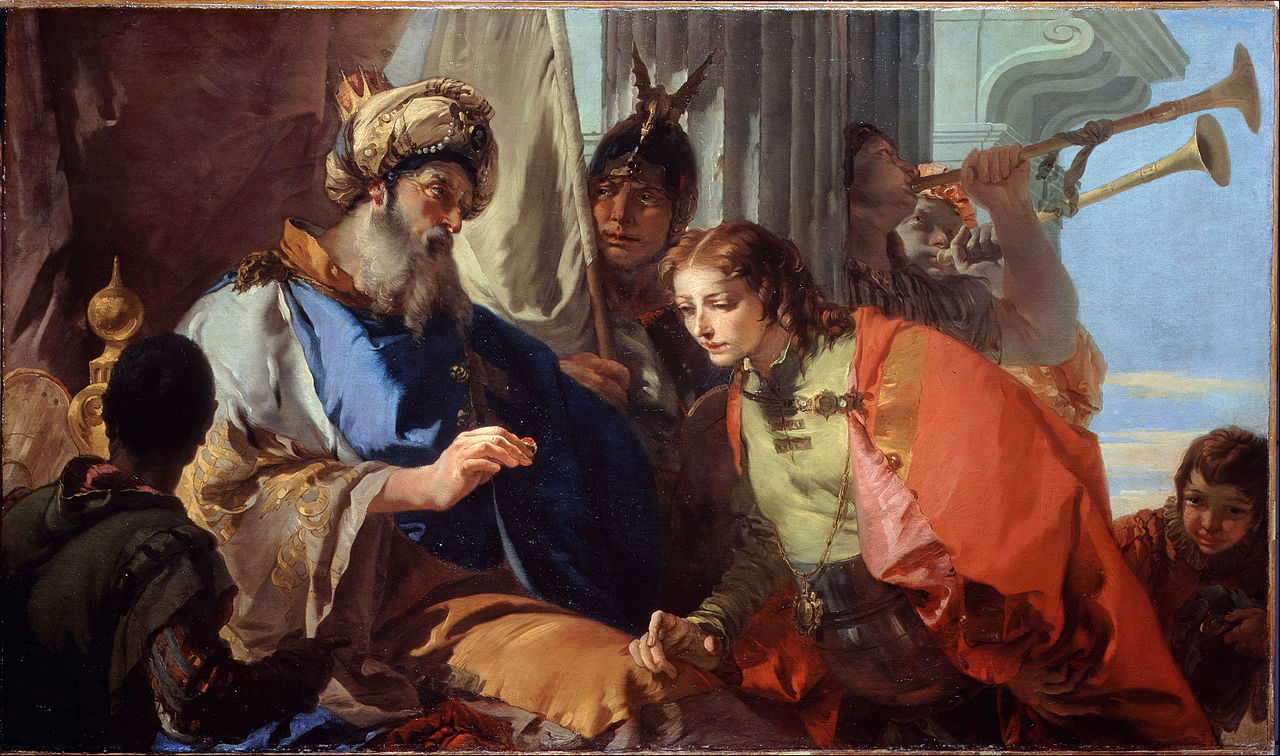 Giuseppe riceve l’anellodal Faraone, 17233-35, cm 106X179, Londra, Dulwich Picture Gallery
Trionfo di Zefiro e Flora, 1734-35, cm 395X225, Venezia, Ca’ Rezzonico
L’incontro di Giove con Daneae, 1736, cm 488X256, Stoccolma, Università
Martirio di Sant’Agata, 1736, cm 488X256, olio su tavola, Padova, basilica del Santo
San Gaetano da Thiene, 1710-1736, cm 98X78, olio su tela, Rio de Janeiro, Museum Nacional de Belas Artes
San Rocco, 1730-35, cm 45X34, Olio su carta su tela, Filadelfia, Filadelfia Museum of Art
Alabardiere in un paesaggio, 1736, cm 205X132, olio su tela, Torino, Pinacoteca Giovanni e Mirella Agnelli
Santi Ermagora e Fortunato, 1736-37, Udine, Duomo
Naufragio di San Satiro, 1737, Milano, basilica di Sant’Ambrogio
San Clemente e la SS.ma Trinità, 1737-38, cm 488X256, Monaco di Baviera, Alte Pinakothek
Angelo Custode, 1737-38, cm 232X90, Udine, Civici Musei e Gallerie di Storia ed Arte
SS.Ma Trinità, 1738, Udine, Duomo
Ultima Cena, 1738, Desenzano del Garda, Duomo
Apparizione della Sacra Famiglia a San Gaetano Thiene, 1735-36, cm 350X300, Venezia, Gallerie dell’Accademia
Salita al monte Calvario, 1737-38, cm 450X517, Venezia, chiesa di Sant’Alvise
Flagellazione, 1737-38, cm 450X517, Venezia, chiesa di Sant’Alvise
Cammino verso il Calvario, 1738 ca, cm 52X63, Berlino, Gemaldegalerie
La Vergine del Carmelo con le anime del Purgatorio, 1736, cm 210X650, Milano. Pinacoteca Brera
Apollo ed i continenti, 1739 ca, cm 99X63,5, Fort Worth (USA), Kimbell Art Museum
Studio per il martirio di San Sebastiano, 1739 ca, cm 51,7X31,7, olio su tela, Claveland, Claveland Museum of Art